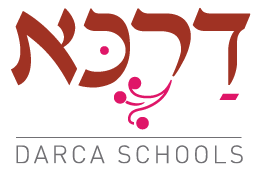 "מצביעים ברגליים"
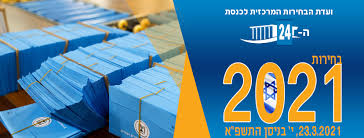 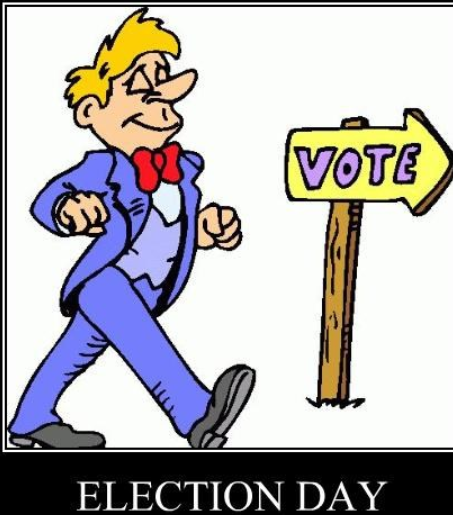 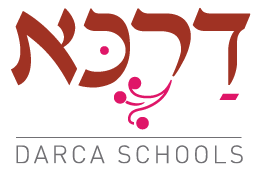 המשימה
קופירייטרים יקרים,
וועדת הבחירות המרכזית החליטה למנות אתכם להציע קמפיין שמטרתו עלייה באחוזי ההצבעה לכנסת.
הנחיות:
1 . תנו שם לקמפיין.
2 בנו את הקמפיין, בהסתמך על מודל קמ"ח:
ק- קהל
•מי הקהל?
•מה מטריד אותם? מה חשוב להם? 
•מה הסיבה, שירצו לשתף פעולה?
•מה הם לא יודעים, וחשוב שידעו?
מ- מציג
•מהם שני המשפטים הראשונים, שחשוב שנאמר אותם?
•מהם שני המשפטים האחרונים?
•מהם הערכים, שנחפש להעביר?
ח- חומר
•מה, מבין מה שנציג, הוא הדבר החשוב ביותר לקהל שלנו?
•איך נכון ביותר להציג את תוכן הדברים?
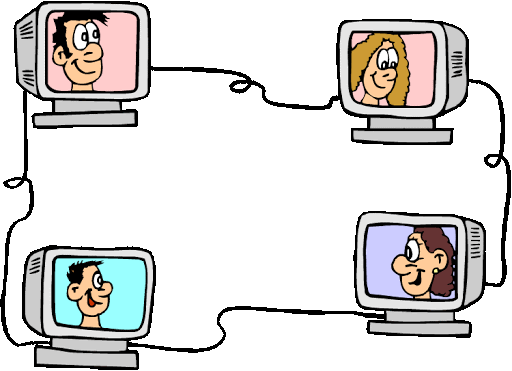 קבוצה 1שמות התלמידים:
שם הקמפיין:
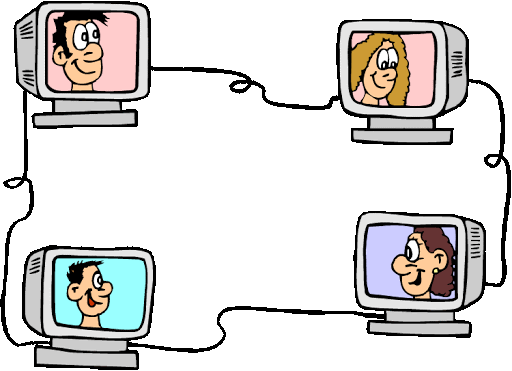 קבוצה 2שמות התלמידים:
שם הקמפיין:
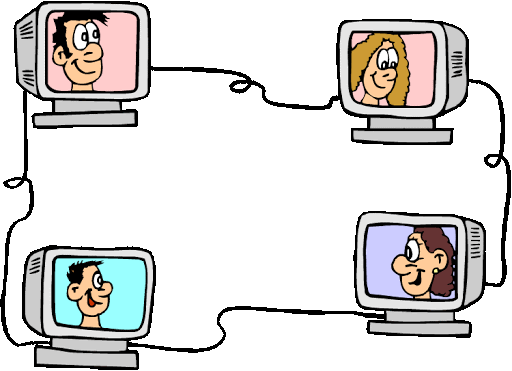 קבוצה 3שמות התלמידים:
שם הקמפיין:
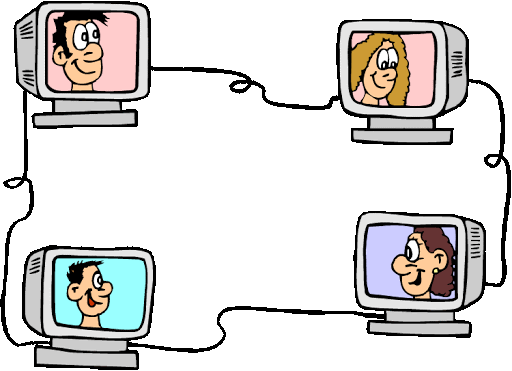 קבוצה 4שמות התלמידים:
שם הקמפיין:
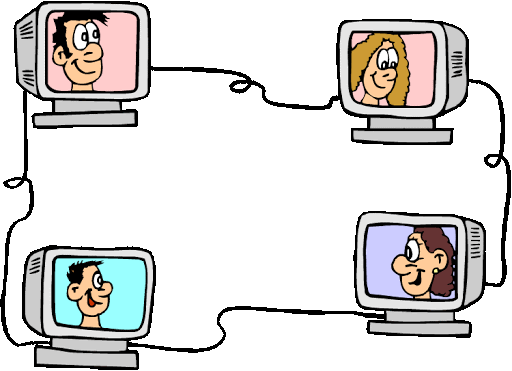 קבוצה 5שמות התלמידים:
שם הקמפיין: